Unit 11
Unit 11 
How was your school trip?
Section A 1
1a-2d
Look at the picture. 
This is a farm. Last week Carol and his classmates had a school trip. They went to the farm.
What did they do on the farm?  
How was their school trip?
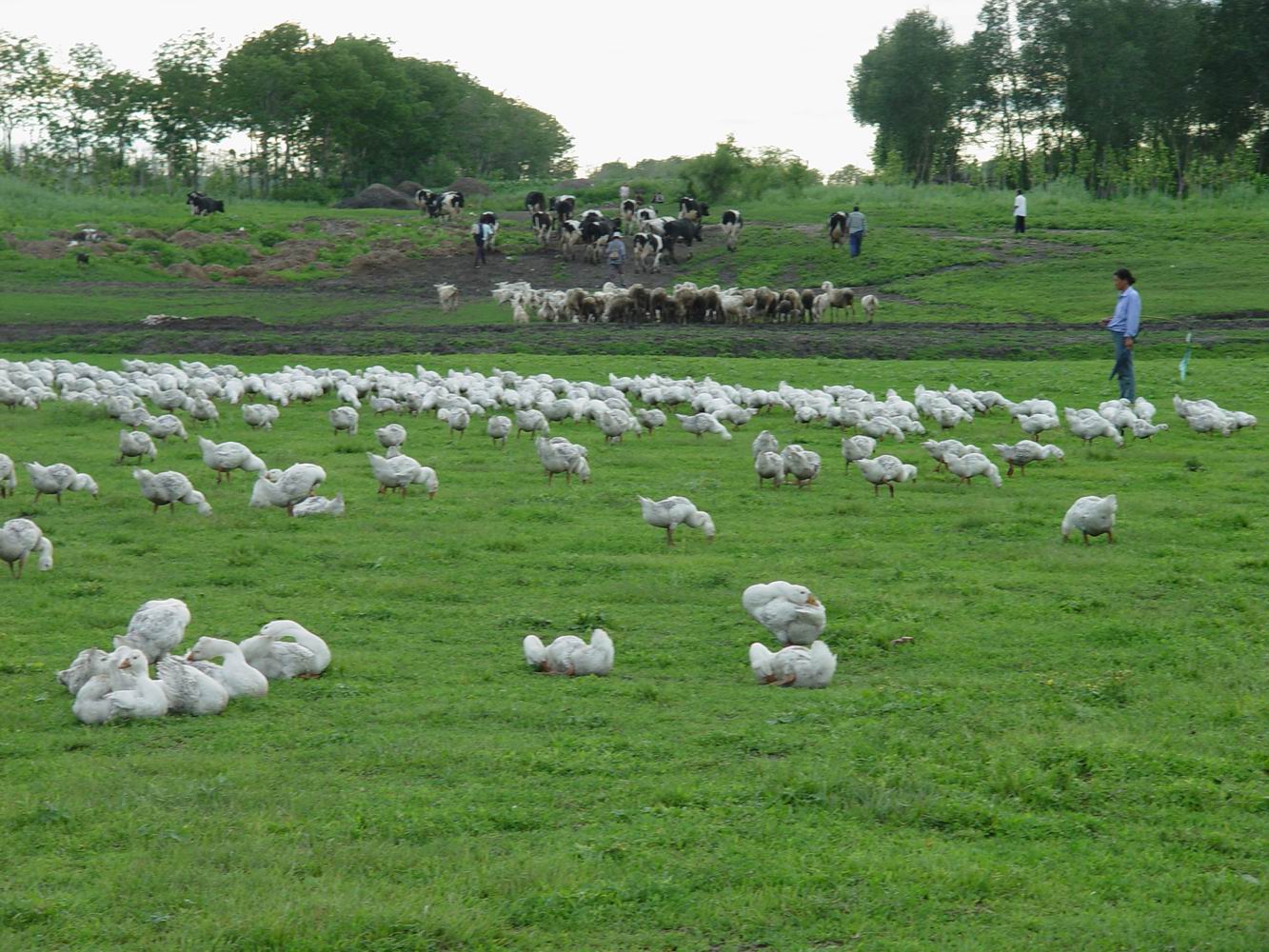 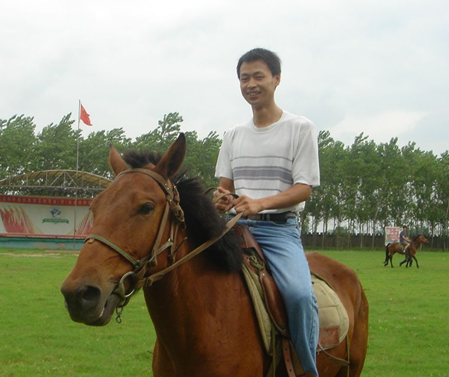 What did he do on the farm?
He rode a horse.
Did he ride a horse? 
Yes, he did.
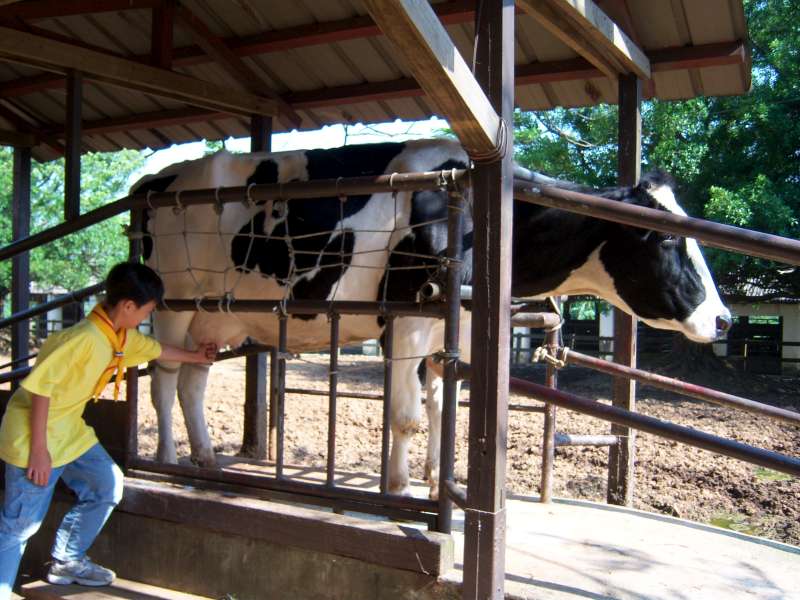 Did he milk a cow? 
Yes, he did. He milked a cow.
Did she ride a horse? 
No, she didn’t.
Did she feed chickens?
Yes, she did. She fed chickens.
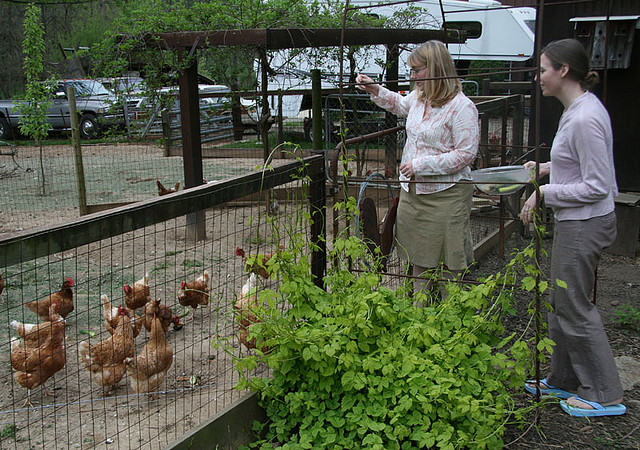 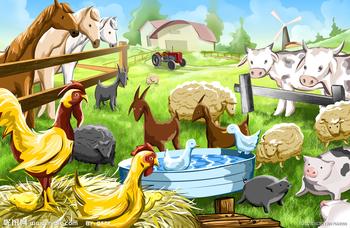 Did they go to the zoo? 
No, they didn’t. They went 
to a farm.
Did they see any cows?
Yes, they did. They saw quite a lot.
Did they pick any strawberries on the farm?
Yes, they did.
How were the strawberries?
They were delicious.
Were the strawberries good?
Yes, they were.
No, they weren’t.
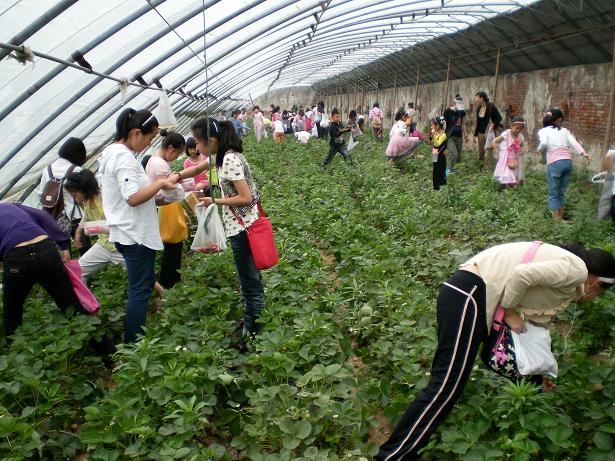 How was their school trip?
It was great.
A: What ___ she do   
      yesterday?
did
B: She _____ to the movie.
went
A: What ____ she do last 
      night?
did
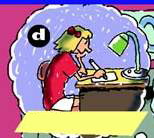 B: She ___ her homework.
did
What did you ___ last weekend?
do
We ____________________
visited the fire station.
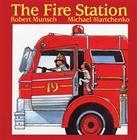 How ___ your trip last weekend? It was boring.
was
What did they ___ last weekend?
do
They ______________________
picked some strawberries.
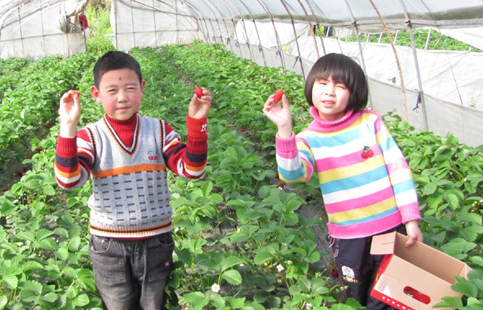 How ____ the strawberries?
They were delicious.
were
What did you do last month?
I _____ to the countryside.
How ____ the countryside?
It was beautiful.
____ you go to the zoo?
No, I didn’t.
went
was
Did
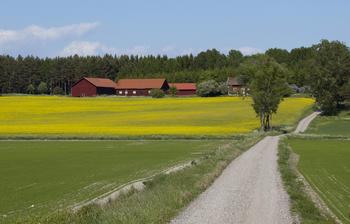 What ___ they do 3 days ago?
did
They __________ with their friends.
How ___ their party?
It was exciting.
had a party
was
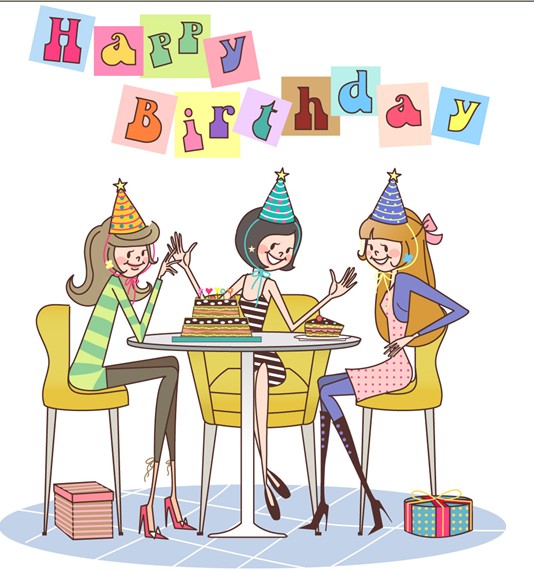 Past 过去
Present 现在
rode a horse
 fed chickens
 did homework
 went to the movie
 picked strawberries
 milked a cow
ride a horse
 feed chickens
 do homework
 go to the movie
 pick strawberries
 milk a cow
1a Match the phrases with the pictures.
went for a walk            milked a cow     
rode a horse                 fed chickens   
talked with a farmer     took some photos
e
b
a
c
f
d
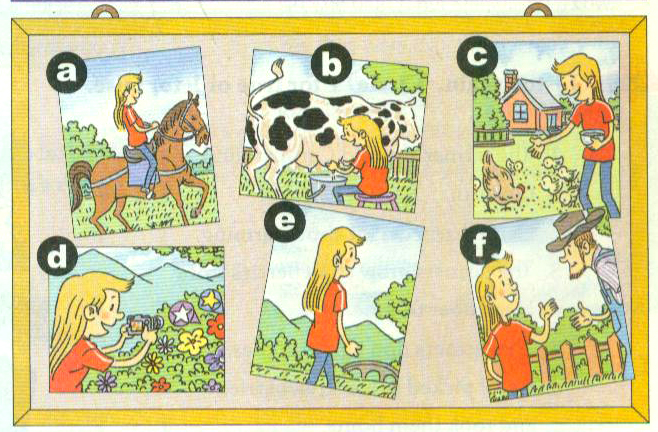 1b Listen to the tape and answer the 
     question.
     Where did Carol go on her school trip?
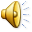 She went to a farm.
1b Listen and circle the three things 
     Carol did on her school trip in 1a.
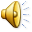 went for a walk              milked a cow     
rode a horse                   fed chickens   
talked with a farmer     took some photos
1c Ask and answer questions 
     about Carol’s school trip.
A: Did Carol take any photos?
B: Yes, she did.
A: Did Carol ride a horse?
B: 
A: Did Carol talk with the farmer?
B:
Language points
1. Did you see any cows?     Yes, I did. I saw quite a lot.
quiet a lot + of + 可数或不可数, 也可以单独使用。quite a little “相当多, 不少” + 不可数名词quite a few “相当多, 不少” + 可数名词
e.g. We drank quite a lot of wine.
       我们喝了不少酒。 
       I saw quite a lot of cows.
       我看到了相当多的奶牛。
       I play tennis quite a lot in the summer.
       夏天我经常打网球。
       Quite a few students were late.
       不少学生迟到了。
2. Did Carol take any photos?     卡罗尔拍照片了吗？
take与photo, picture等词搭配时，表示“拍摄，摄影”。表示“拍摄某物或人”，就要在短语后面接介词“of”引入所拍摄的对象。
e.g. The girl likes to take photos of herself 
       with her cell phone.
We know that Carol and her classmates went to the farm for their school trip. Do you want to know more about her trip and do you have more questions about the trip? Try to give your questions. 
1) Did she have a good time?
2) Was she happy?
3) What did she see?
4) Did she ride a horse?
2a  Listen and check the questions 
      you hear.
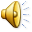 What did the farmer say?   
Did you grow any apples?
What did you see?              
Do they grow apples?
Did you learn anything?     
Did you eat them?
Did you ask him any questions?   
Were they good?
√
√
√
√
注意：
Do they grow apples? 农民是否通常种植苹果，属于经常性的情况。其他问句都是问发生在过去的农场之行的所见所闻。
anything
◆anything作不定代词，可意为“某事；某东西”，常用在疑问句或否定句中。something作不定代词，也可意为“某事；某东西”，常用在肯定句中。如：
I didn’t see anything in the room. 
我在屋子里什么也没看见。
I saw something in the room. 
我在屋里看见了个东西。
◆anything作不定代词，还可意为“任何东西；任何事”。如：
I’m hungry. I’ll eat anything. 
我饿了，随便吃什么都行。
将下列句子翻译成汉语。
1. The teacher didn’t say anything in the 
    class.
   老师在班里什么也没说。  
2. I want to eat something. Anything is 
    OK.
   我想吃点东西，什么都行。
3. We can do something to help him.
   我们可以做点事帮助他。
Phrases of 2b
show (showed) sb. around  带…...四周转转
grow (grew) strawberries 种草莓
from… to…从……到……
pick (picked) strawberries 摘草莓
take (took) sth. home 带……回家
2b Listen again. Circle T for true or F 
     for false.
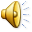 1 The farmer showed Carol around the farm.  T  F
 2 Carol learned a lot about farming. T    F
 3 The farmers grow strawberries from December 
     to June.          T   F
 4 The farmers don’t grow apples.  T  F
 5 Carol picked some strawberries 
    and took them home.              T    F
2c Ask and answer questions about
     Carol’s visit to the farm.
     A: What did Carol do?
     B: She picked some strawberries.
     A: Was the farmer friendly?
     B: 
     A: What did Carol see?
     B:
Practice
A: How was your school trip?
B: It was … (boring/interesting/good/great…)
A: What did you do on the school trip?
B: I went for a walk with my classmates.
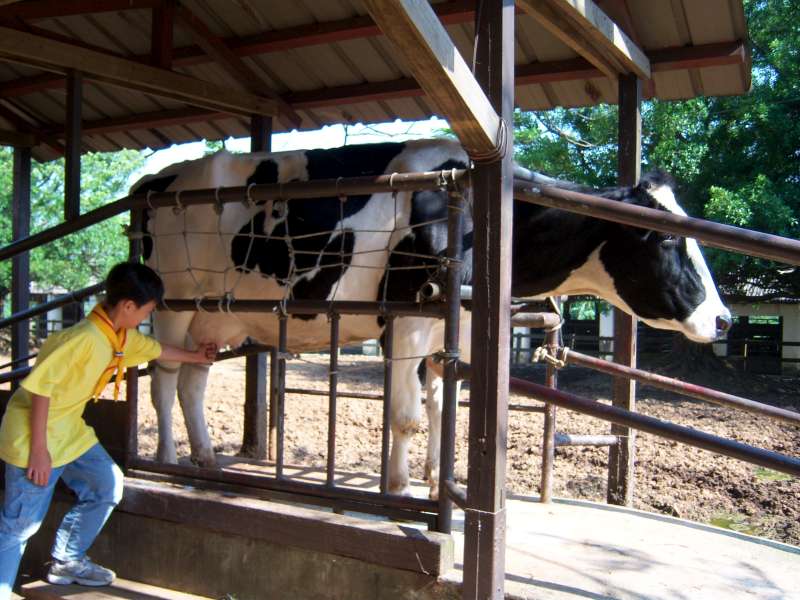 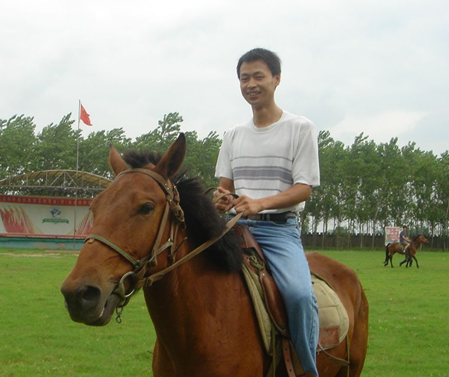 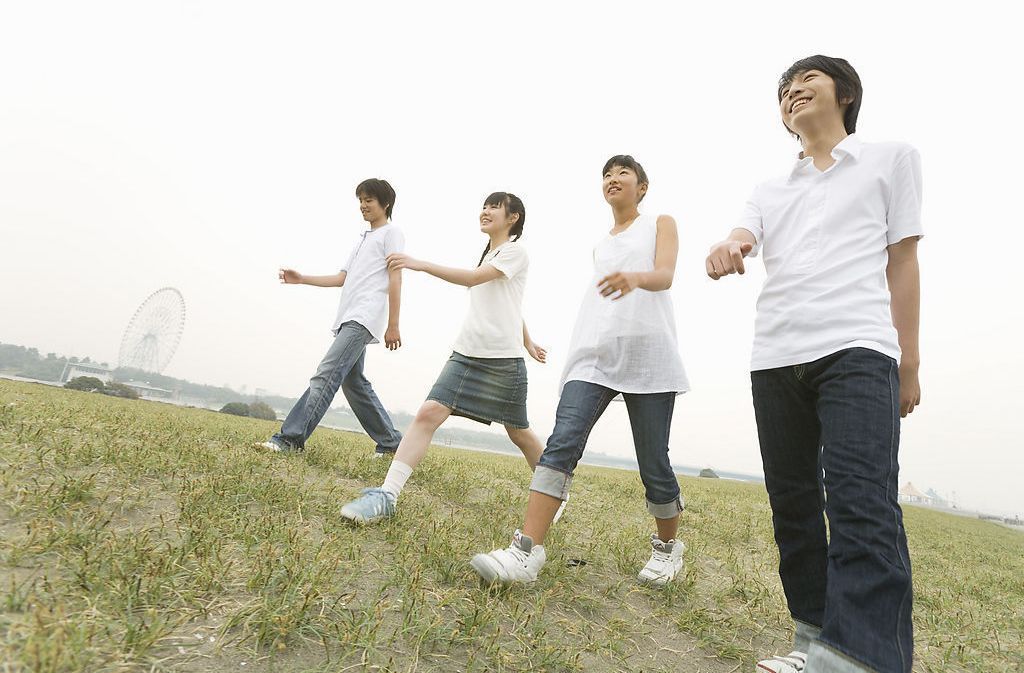 went for a walk
milked a cow
rode a horse
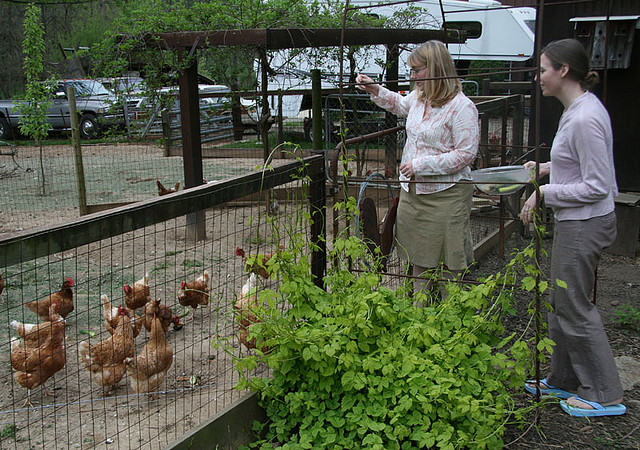 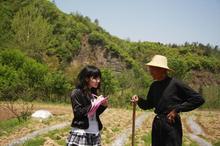 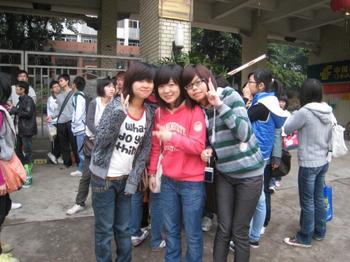 fed chickens
talked with a farmer
took some photos
2d Read the conversation and   
     answer the questions.
Where did Eric go last weekend?
He went to the countryside.
Why did he go there? 
He visited his grandparents.
What did he do?
He went fishing and fed the chickens.
How was the weather there?
It was great and the air was so clean.
What did he do at night?
He watched the stars.
How did Eric feel about the trip?
It was excellent.
2d Role-play the conversation.
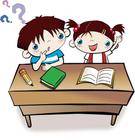 Groupwork
Make a survey. Ask your partners what they did last week. Then give a reporter.
A: Hi, Lin Fei. What did you do last 
     weekend?
B: I watched TV, and then I went fishing 
     with my father.
A: How was your last weekend?
B: It was great.
In my group, A watched TV and went fishing. His weekend was interesting. B…
Language points
1. I visited my grandparents in the 
    countryside.
名词country和countryside都有“乡下；农村”的意思，往往与限定词“the”搭配连用，尤其是country。
e.g. We spent a pleasant day in the country.
但country可用作形容词，置于名词前做定语，而countryside一般不这么用。如：
country music, country road。
2. It was so much fun.
fun表示“有趣的事情”，为不可数名词。
e.g. Look, Peter. The children are having 
       so much fun.
3. Lucky you! 你真幸运！
这是一句非正式口语，相当于You’re so lucky. 
Lucky之后的人称还可以改为me, him。
小试身手
I. 用适当的词填空。
1. How ___ your school trip? It was great.
2. How _____ you yesterday?
3. Today is Monday. Yesterday ____ Sunday.
4. What ___ you do the day before yesterday?
____ you ride a horse last week?
was
were
was
did
Did
6. ____ he see any cows on the farm? Yes, he did.
7. Did he milk a cow on the farm? No, he ______.
8. Were the strawberries good? Yes, they _______.
9. Did you see any cows? 
     Yes, I did. I ___ quite a lot.
10. I ___ the chickens last week.
Did
didn’t
were
saw
fed
根据汉语意思完成下列英语句子或对话，每空一词(含缩略形式)。
1. 杰克昨天在公园里散步了。
Jack ____ __ __ ____ in the park yesterday.      
2. 你和那位农民谈话了吗？
____ you ____ ____ that farmer?
3. 我们在农场上看到许多猪。
We saw ____ __ ___ __ pigs on the farm.
went for a  walk
Did         talk with
quite a   lot  of
4. —约翰午饭吃面条了吗？
    —不，他没有。
   —____ John _____ noodles for lunch?
   —No, __ ______.
5. —你买了一些苹果吗？
    —是的，我买了。
    —____ you ____ ____ apples?
    —Yes, __ ____.
Did           have
he didn’t
Did           buy any
I   did